Использование мнемотехники на музыкальных занятиях.
«Детская природа ясно требует наглядности.
Учите ребенка пяти не известным ему словам,
И он будет долго и напрасно мучиться над ними;
Но свяжите с картинками двадцать таких слов
- и ребенок усвоит их на лету»
                                                       К.Д.Ушинский
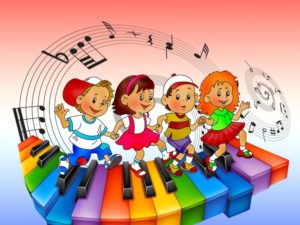 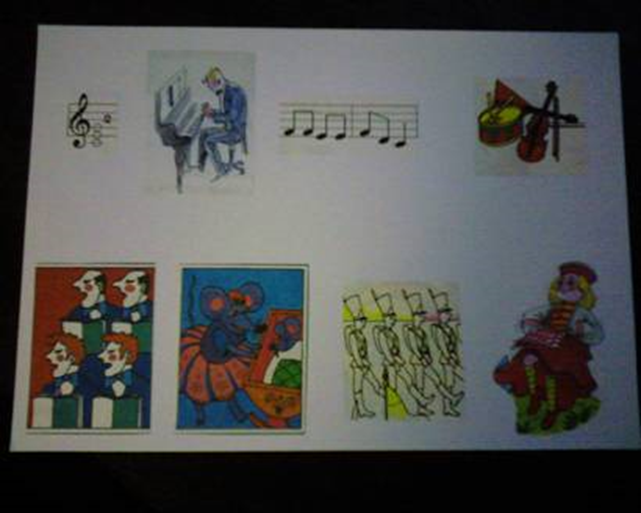 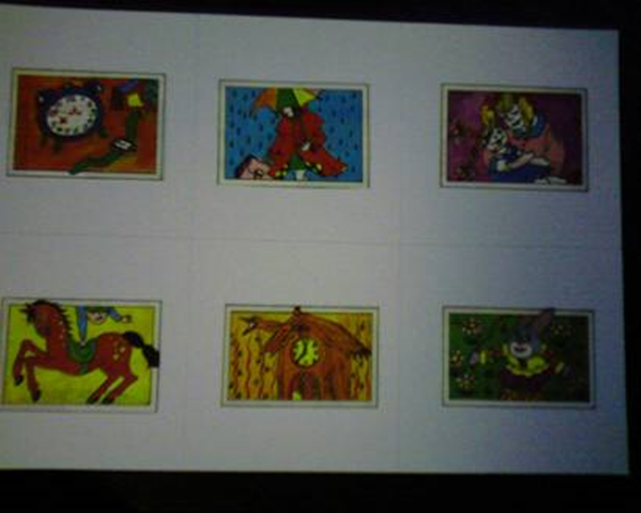 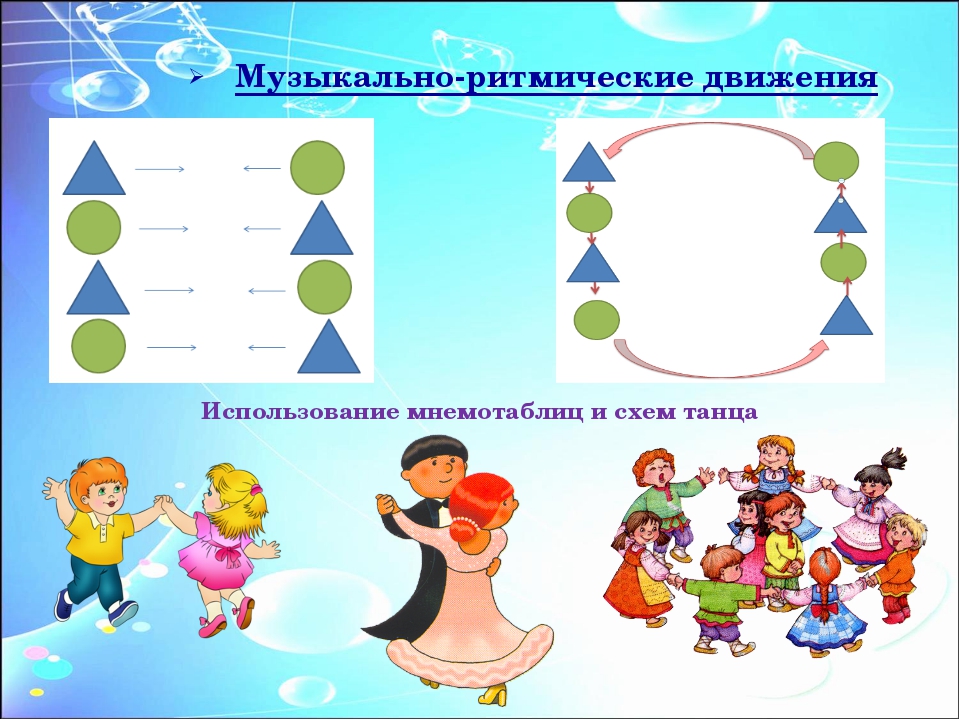 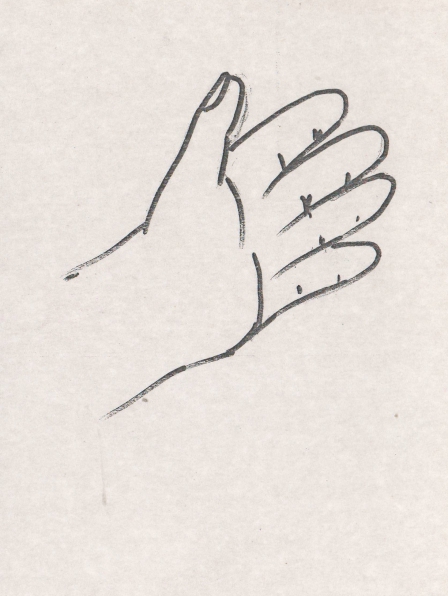 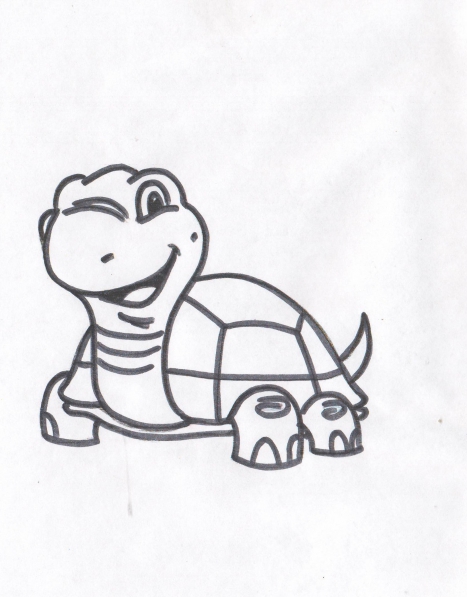 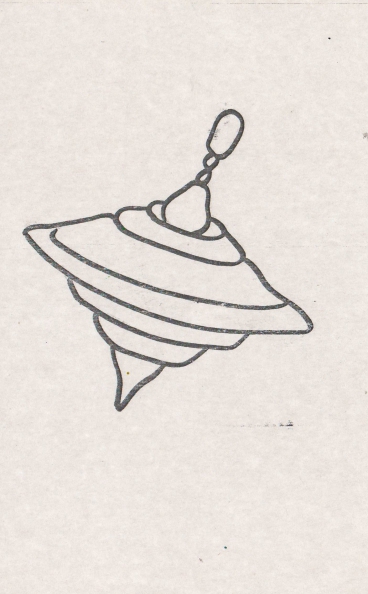 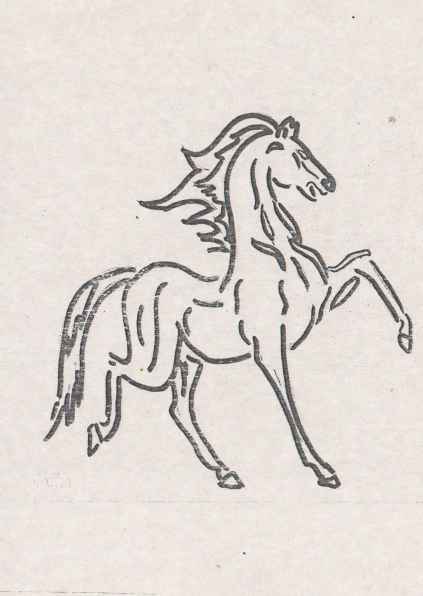 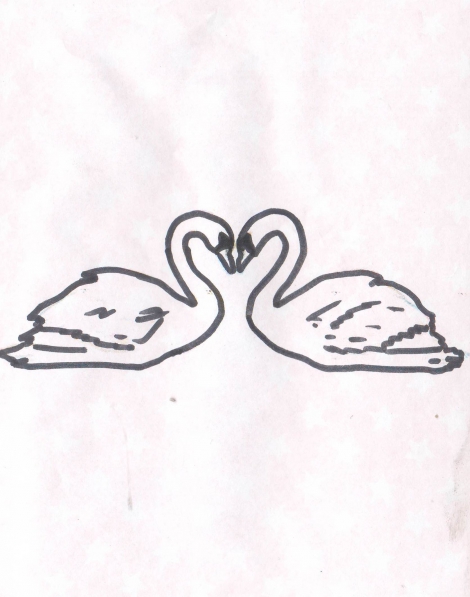 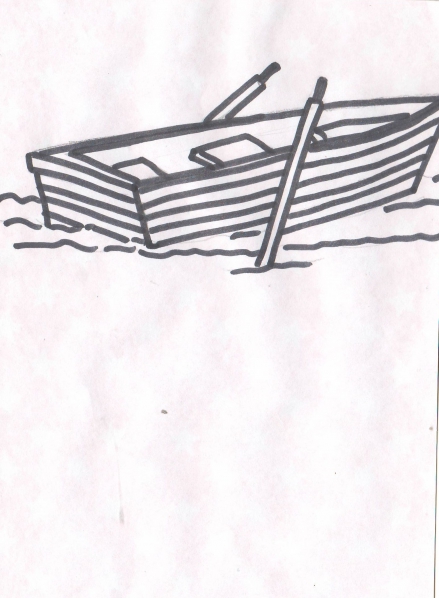 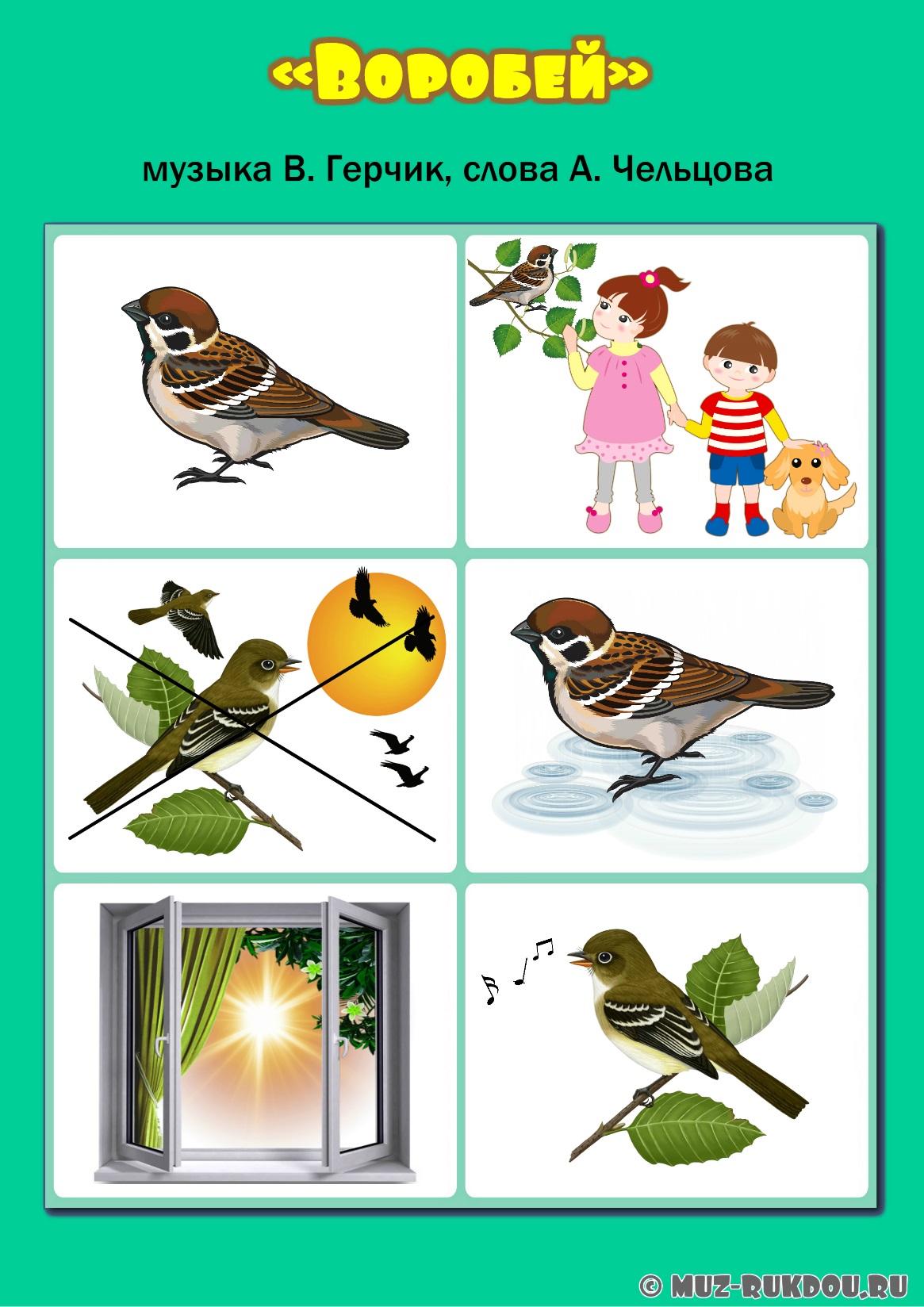 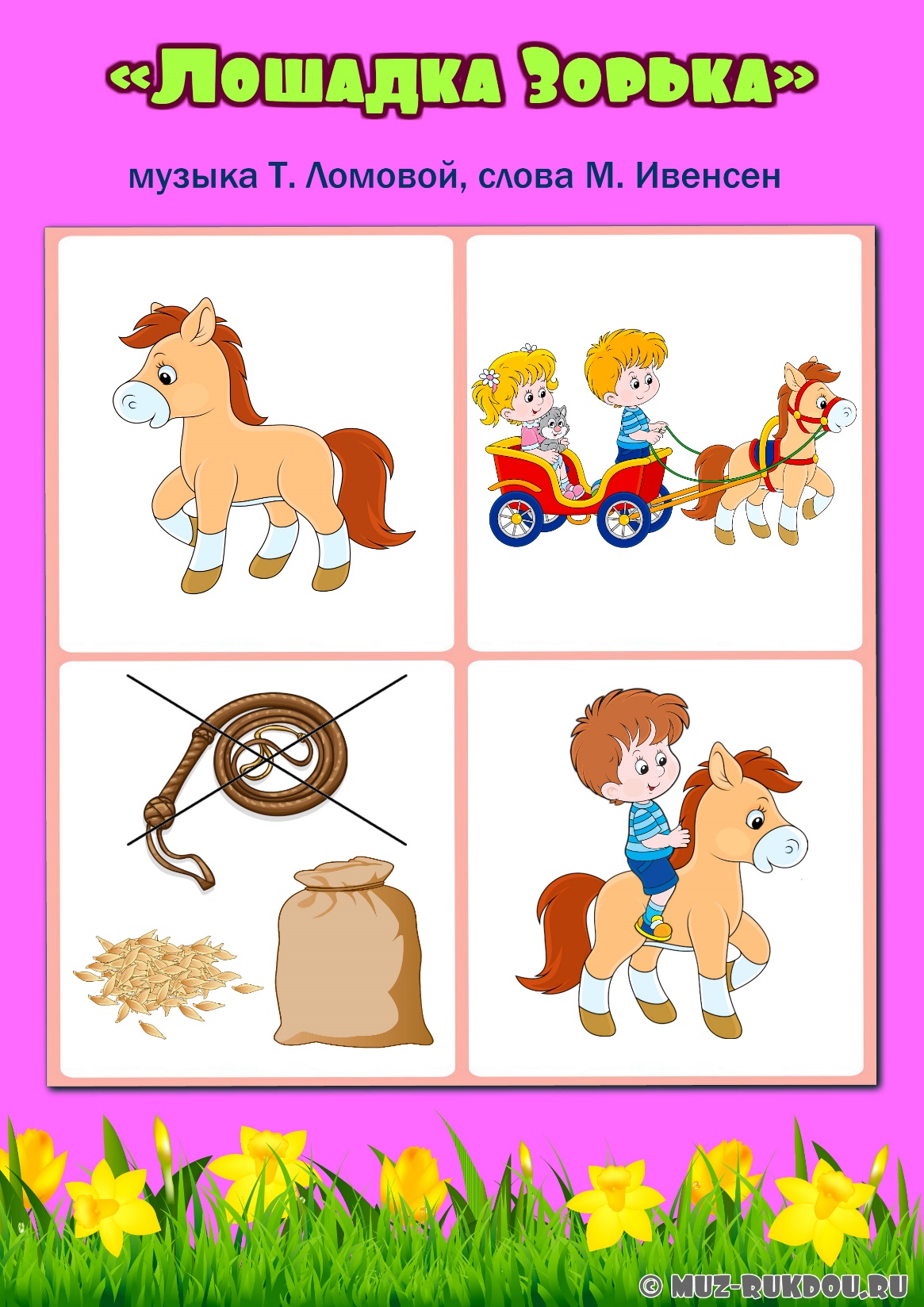 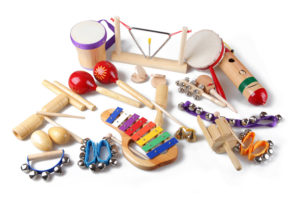 Мнемотаблица 
«Последовательность игры в оркестре»
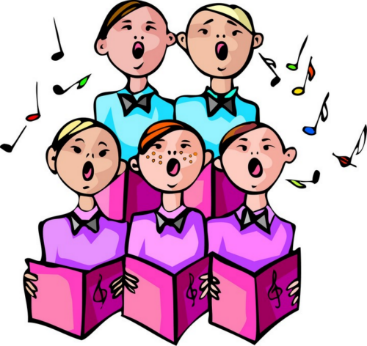 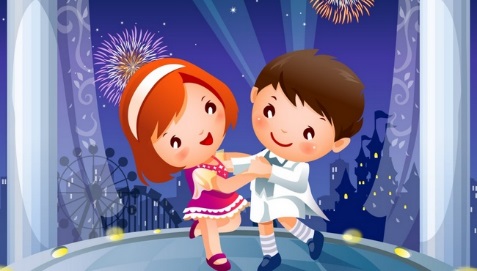 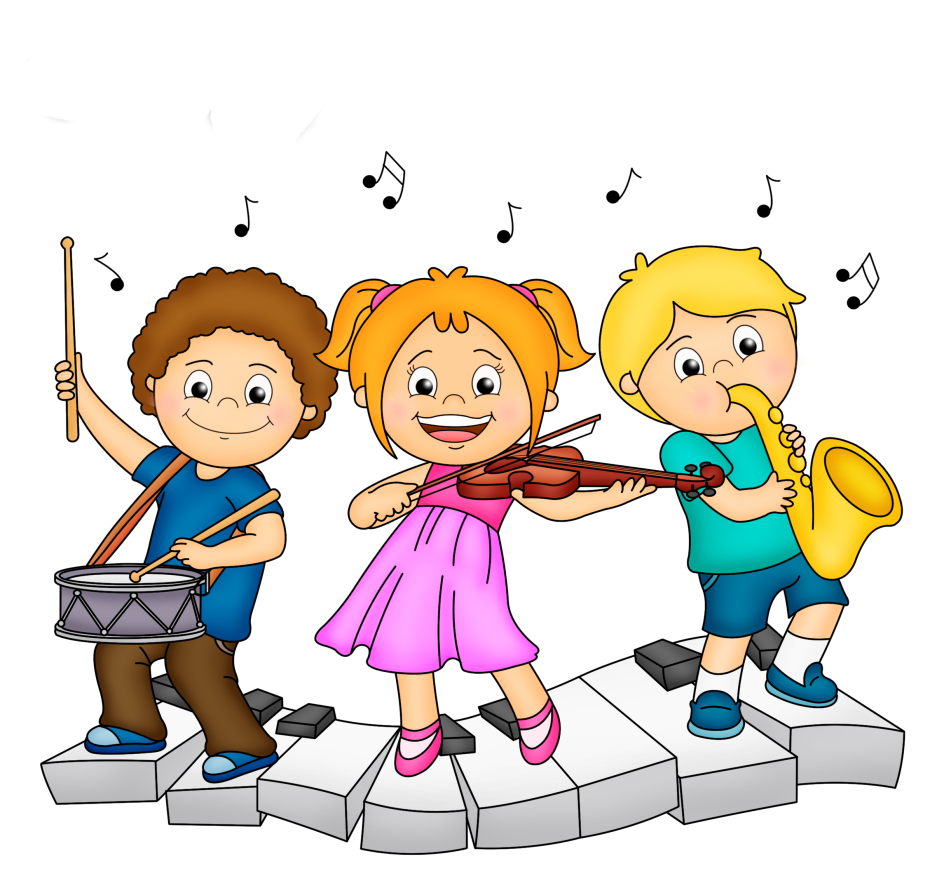 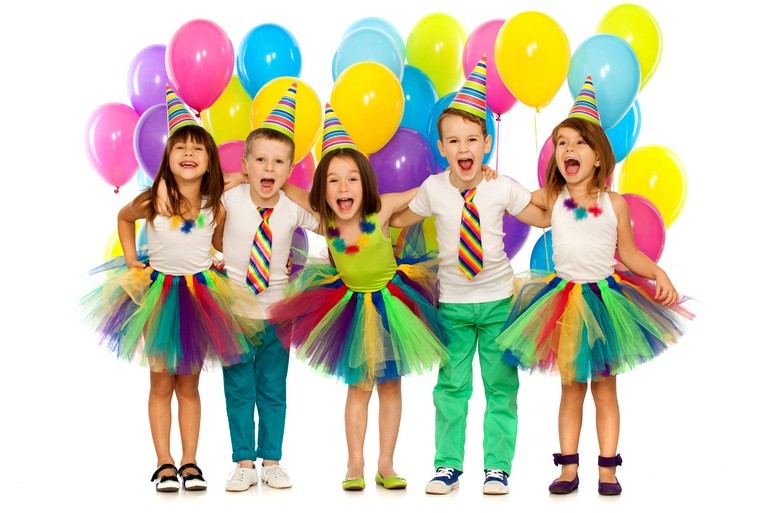 Спасибо за внимание!